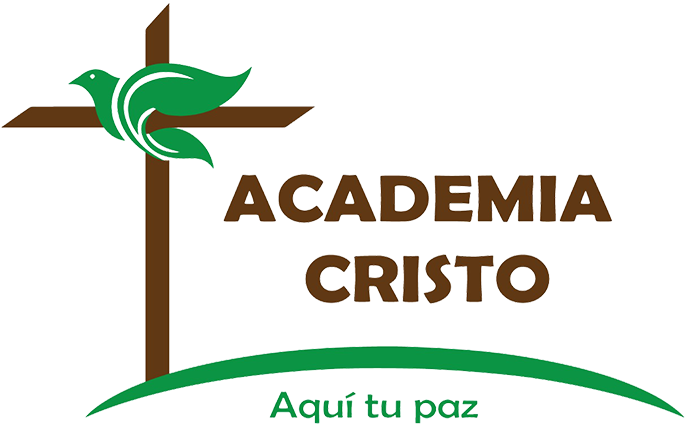 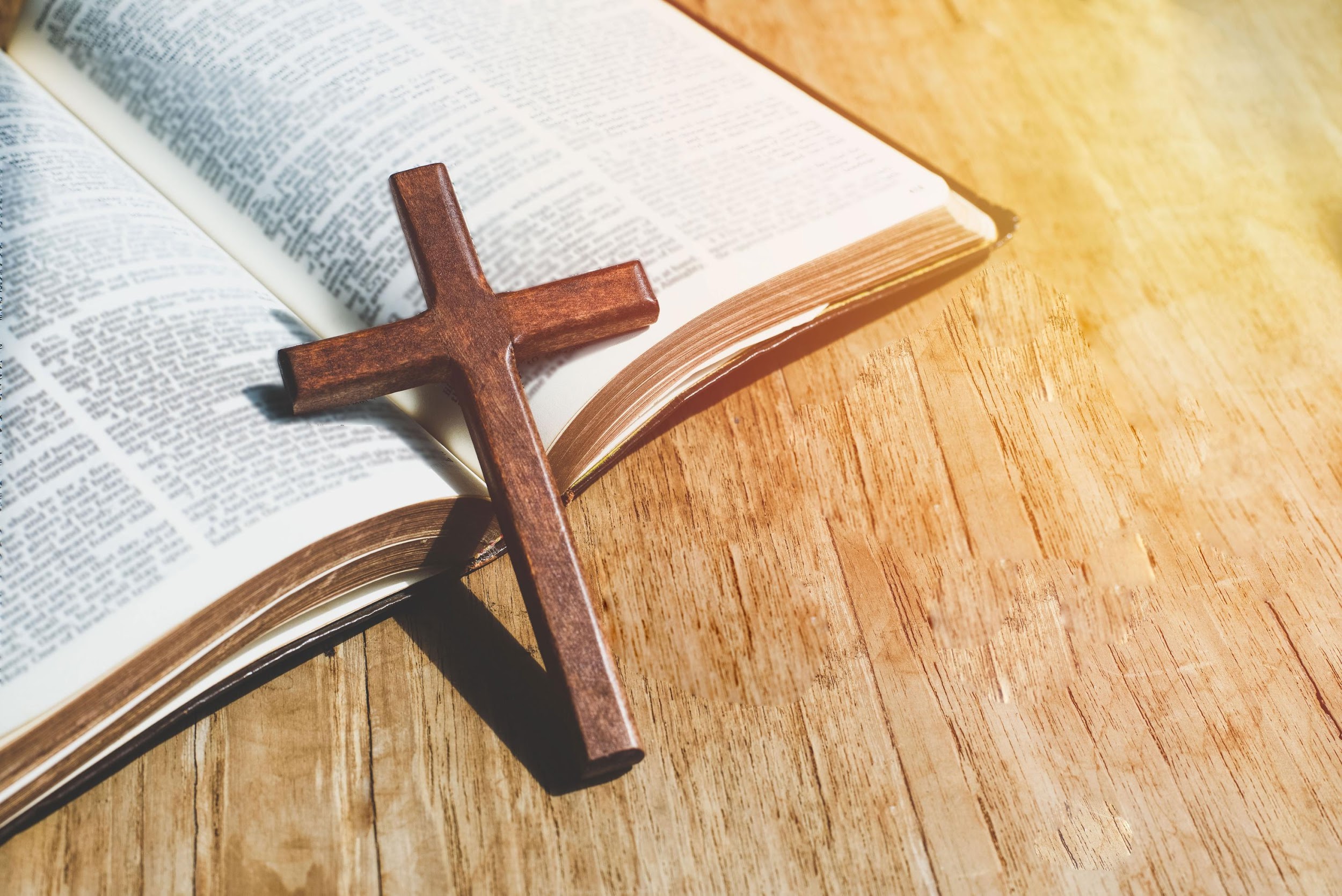 ACADEMIA
CRISTO
[Speaker Notes: Antes de la clase en vivo, el profesor hará lo siguiente en el grupo de WhatsApp:
Compartir las siguientes tareas:
Ver el quinto video del curso y responda las siguientes preguntas de repaso: 
En el caso de Demetrio:
¿Qué debe hacer Demetrio sobre la petición que le hicieron? 
¿Qué es lo que tiene que decir? ¿Qué mensaje de la Palabra de Dios sugieren que comparta? 
¿Qué sugerencia se dio en el video para formar un mensaje devocional? (Ya sea en el  momento o planeado con anticipación) 
Leer el Salmo 103.]
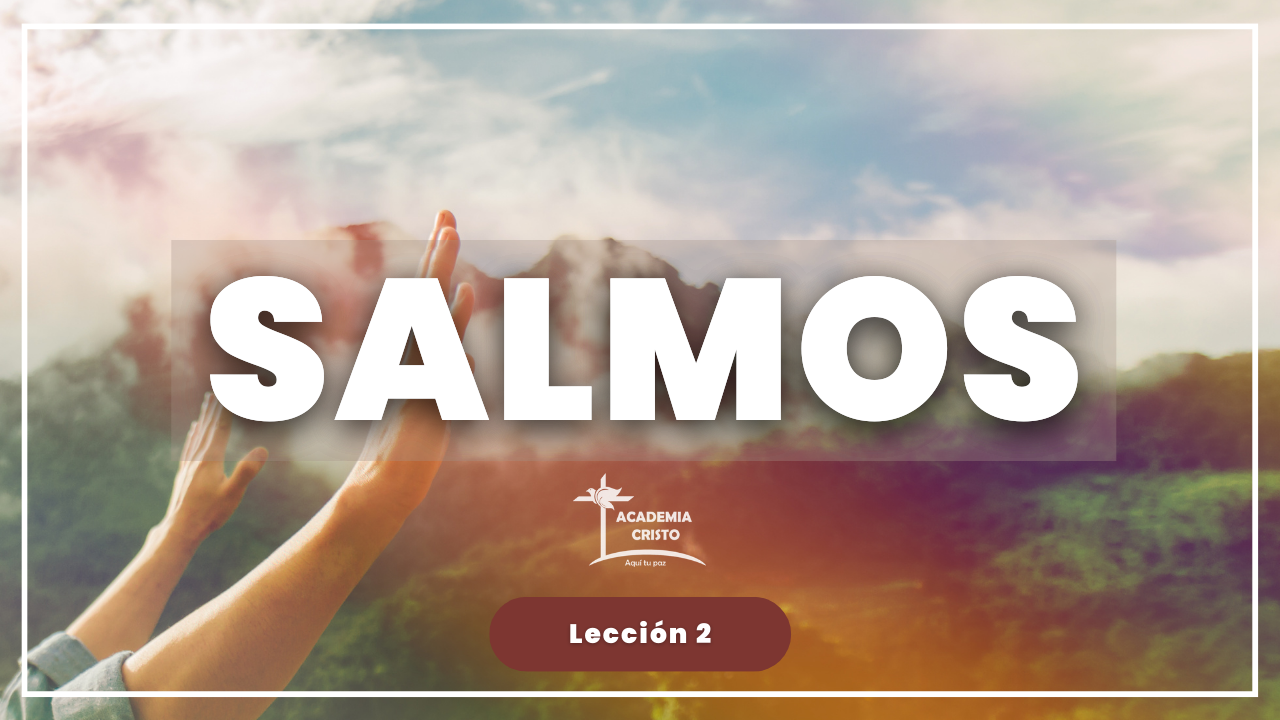 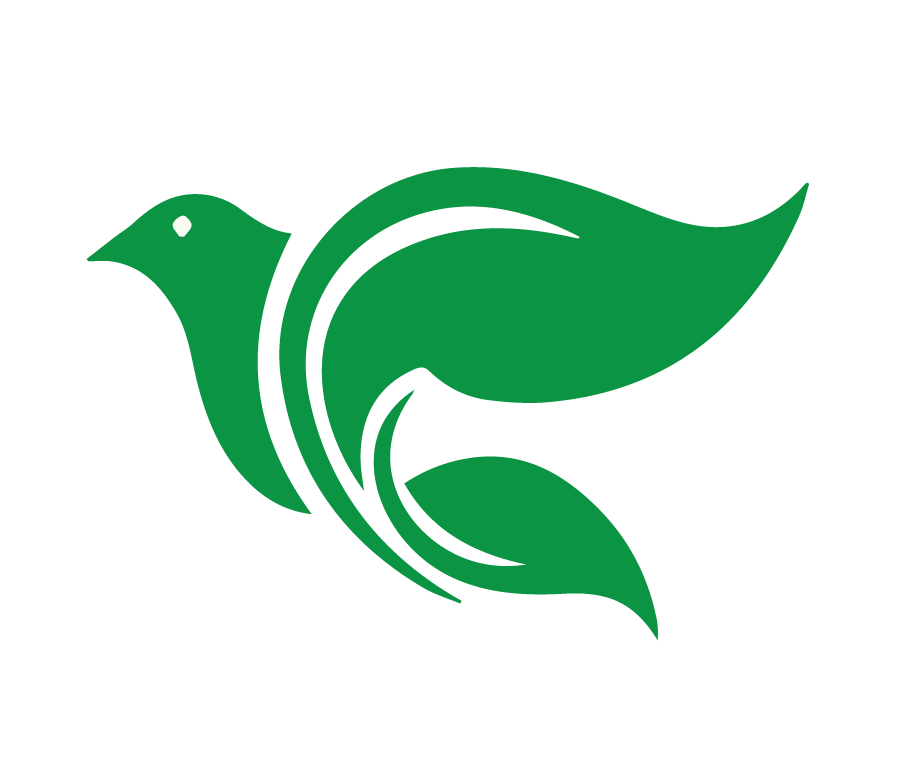 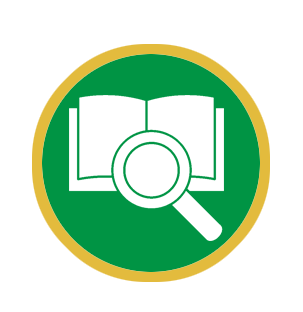 Lección 2
Un Mensaje para Compartir
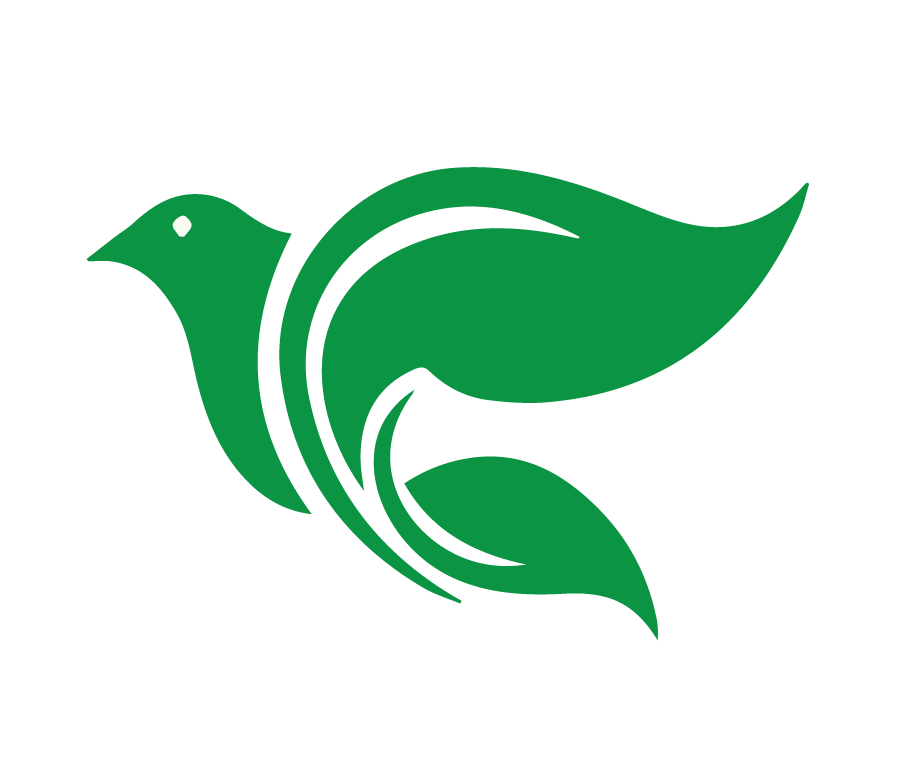 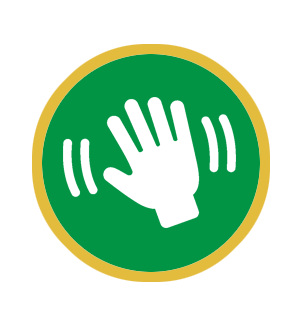 Saludos y bienvenidos
[Speaker Notes: La Clase en vivo
Salude a los alumnos mientras entren a la clase en vivo (5 minutos).  
Repaso de las normas de Academia Cristo para los cursos en línea y las reglas básicas de la etiqueta de los mismos. (1 minuto)]
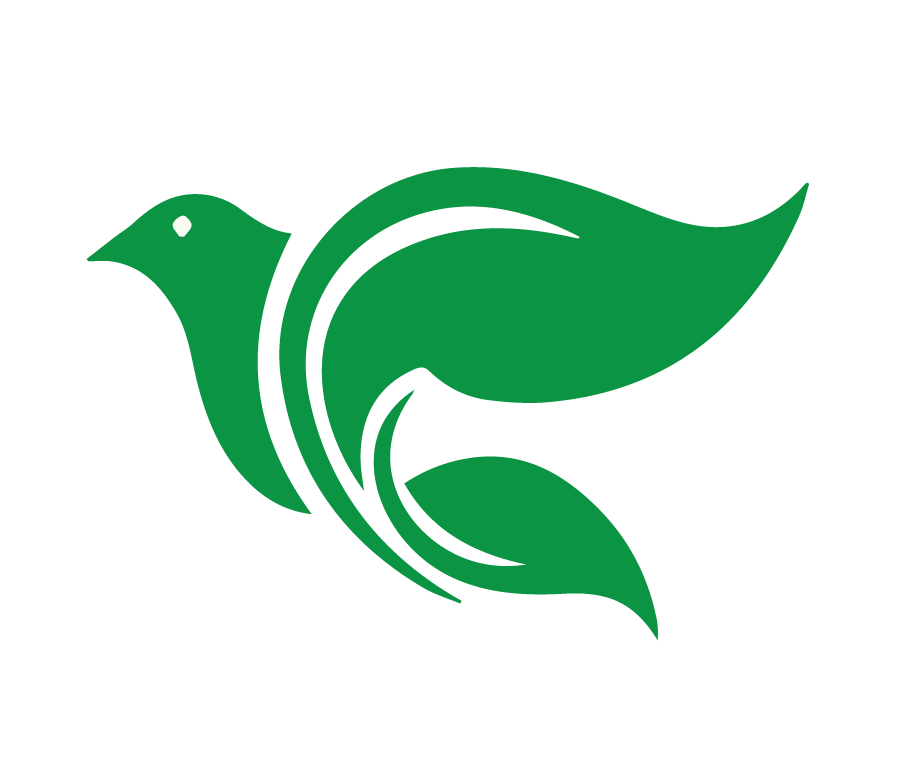 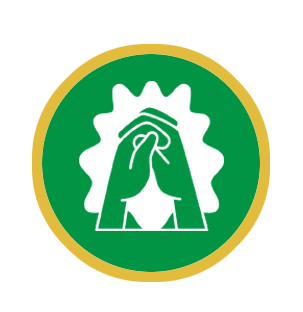 Oración
[Speaker Notes: Oración: Querido Padre Celestial: En tu Palabra nos das todo lo que necesitamos para nuestra salvación, también nos das el mejor  ejemplo para nuestra vida devocional, queremos aprender más y más de tu Hijo; te pedimos que  nos guíes a través de esta lección a poder llevar mejor nuestra vida devocional, y ver en ella los  tan grandes beneficios que recibimos. En el nombre de Jesús nuestro Señor te lo pedimos. Amén.]
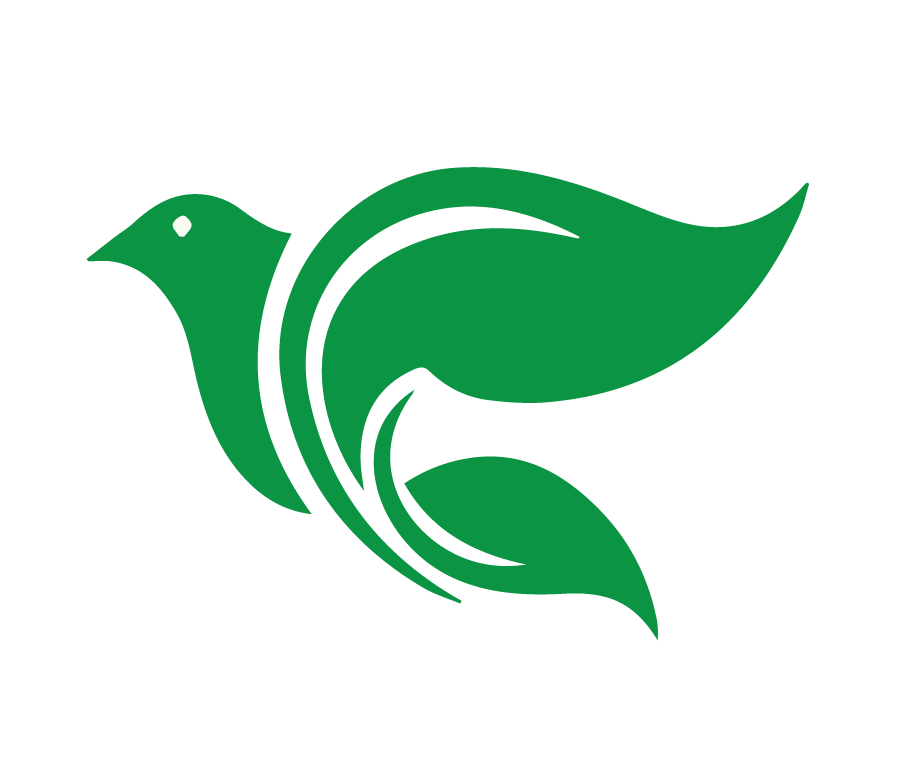 Objetivos de la Lección
[Speaker Notes: Objetivos de la Lección]
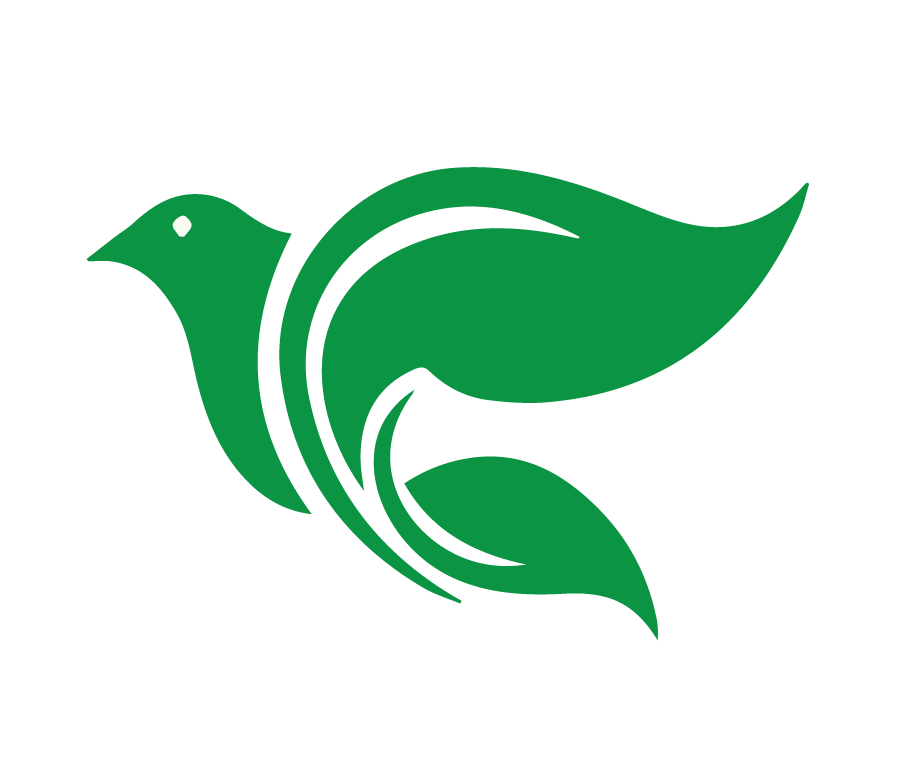 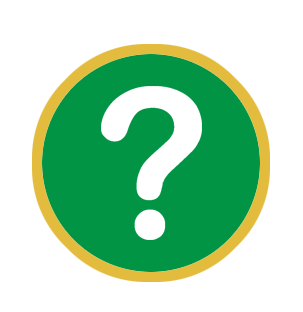 ¿Qué debe hacer Demetrio sobre la petición que le hicieron?
[Speaker Notes: Revisión de las preguntas de repaso. El profesor puede pedir a los estudiantes sus propias preguntas y comentarios; sin embargo, el enfoque principal será en las preguntas que se enviaron  en la preparación para la clase. (10 minutos) 

Repase el caso de Demetrio 
Demetrio ya lleva un año estudiando con nosotros, en Academia Cristo. Él va progresando. Está  empezando a juntar un grupo. Él regresa un fin de semana a su pueblo natal para visitar a su  madre. En el camino, le llega la noticia trágica de que un vecino falleció en un accidente. Durante  su estancia, le hacen velorio al difunto, y al enterarse que David ya conoce la Palabra de Dios, le  piden dar unas palabras, un mensaje de consuelo, y hacer una oración por la familia. Los  presentes no saben mucho de la Palabra; tienen raíces católicas, pero no son muy activos. 
¿Qué debe hacer Demetrio sobre la petición que le hicieron? 
Creo que estamos de acuerdo en que él necesita aprovechar la oportunidad para compartir el mensaje de la Palabra y hacer  oración por ellos, confiando que Dios les dará el consuelo que necesitan mediante el mensaje  del Evangelio.]
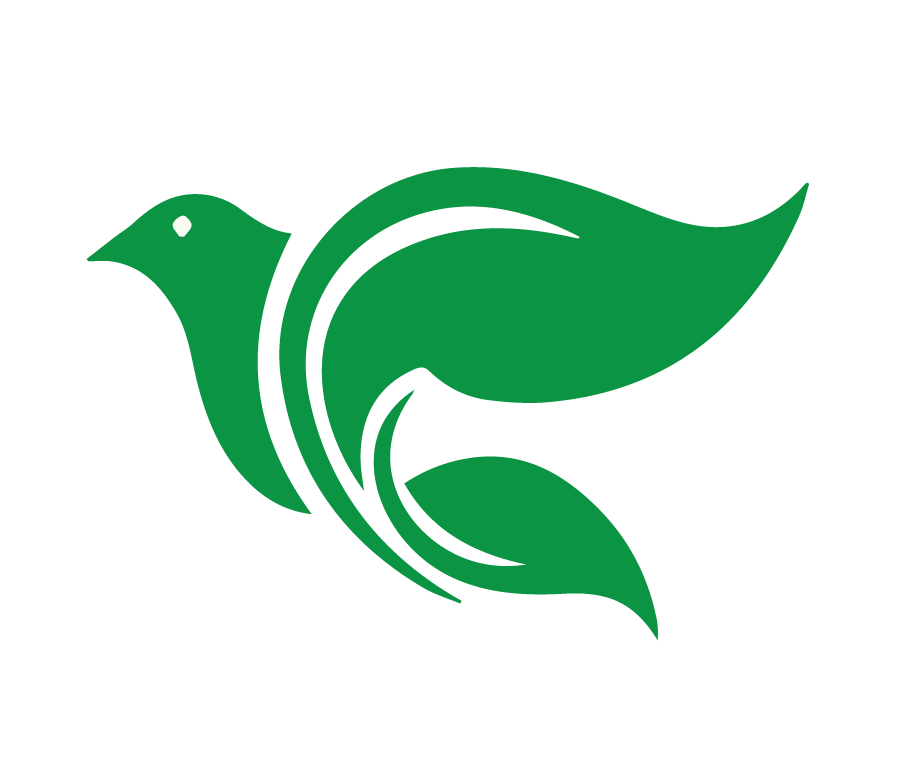 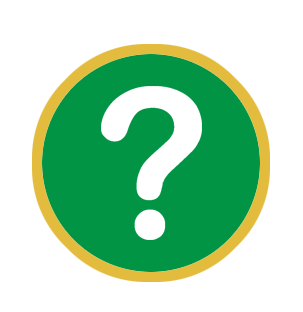 ¿Qué es lo que tiene que decir? ¿Qué mensaje de la Palabra de Dios sugieren que comparta?
[Speaker Notes: ¿Qué es lo que tiene que decir? ¿Qué mensaje de la Palabra de Dios sugieren que comparta?  
El mensaje siempre será de la Palabra de Dios, en situaciones como esta, se sugiere que se  escojan textos bíblicos que ayuden en el consuelo de la gente que está reunida, si de  antemano conoce que su vecino era creyente, tendrá la oportunidad de hablar sobre la vida  eterna que Dios tiene preparada para todos los que creen en Él, textos como Juan 11:25,26  “Yo soy la resurrección y la vida, el que cree en Mí, aunque esté muerto vivirá. Y todo aquel  que cree en Mí, no morirá eternamente”; o Filipenses 3:20 “nuestra ciudadanía está en los  cielos, de donde también esperamos al Salvador, al Señor Jesucristo” Son buenos versículos para el consuelo y esperanza que tenemos en la vida eterna ganada por Cristo.]
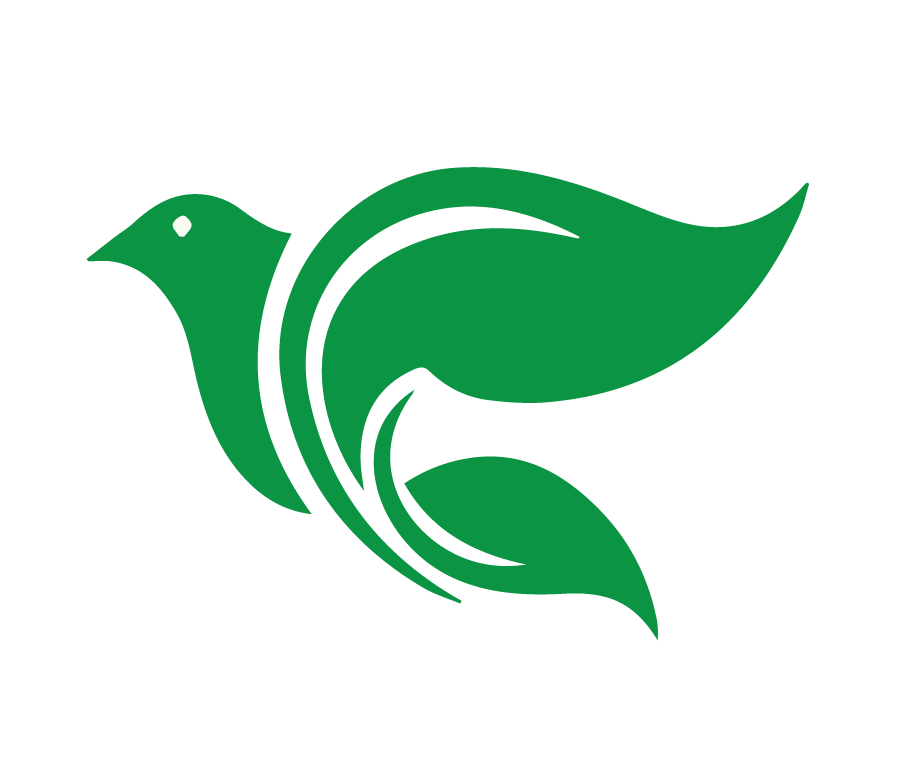 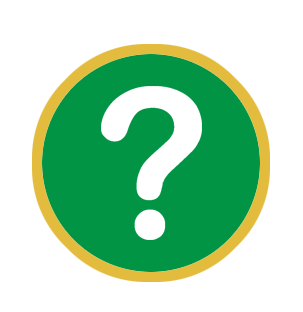 ¿Qué sugerencia se dio en el 
video para formar un mensaje devocional?
[Speaker Notes: ¿Qué sugerencia se dio en el video para formar un mensaje devocional? (Ya sea en el  momento o planeado con anticipación) Utilizar las preguntas que ya ha utilizado en cursos  anteriores, y con ellas analizar el texto escogido. Las preguntas son:]
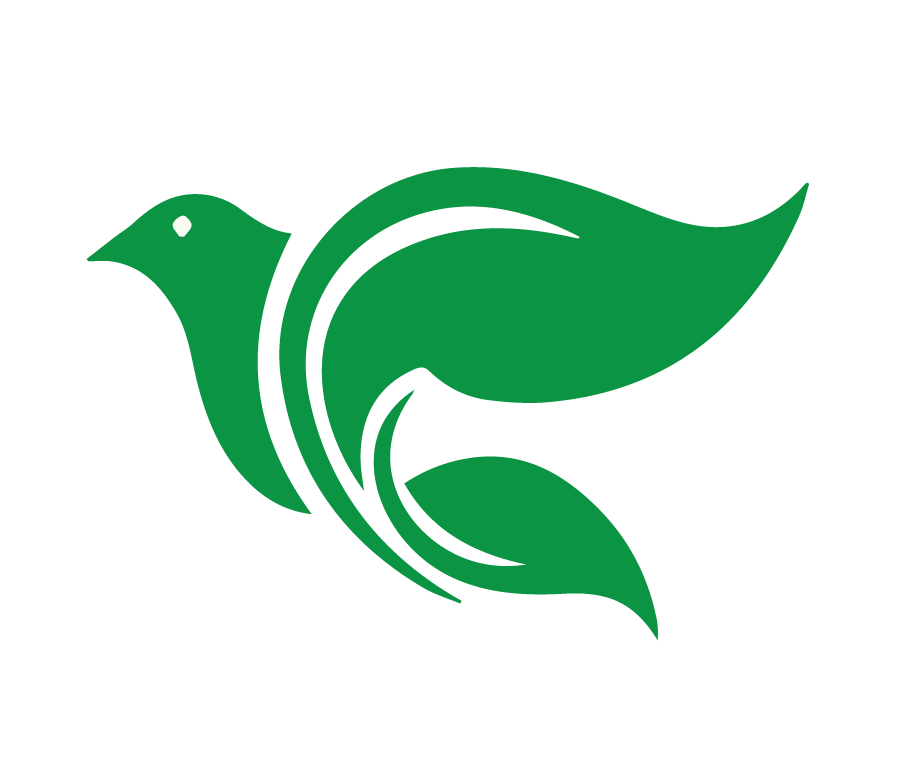 ¿De qué trata esta Palabra? 
¿Qué pecado nos lleva a confesar esta Palabra? 
¿Dónde vemos el amor de Dios en esta Palabra y en nuestras vidas? 
¿Qué quiere Dios que hagamos?
[Speaker Notes: ¿De qué trata esta Palabra? 
¿Qué pecado nos lleva a confesar esta Palabra? 
¿Dónde vemos el amor de Dios en esta Palabra y en nuestras vidas? 
¿Qué quiere Dios que hagamos?]
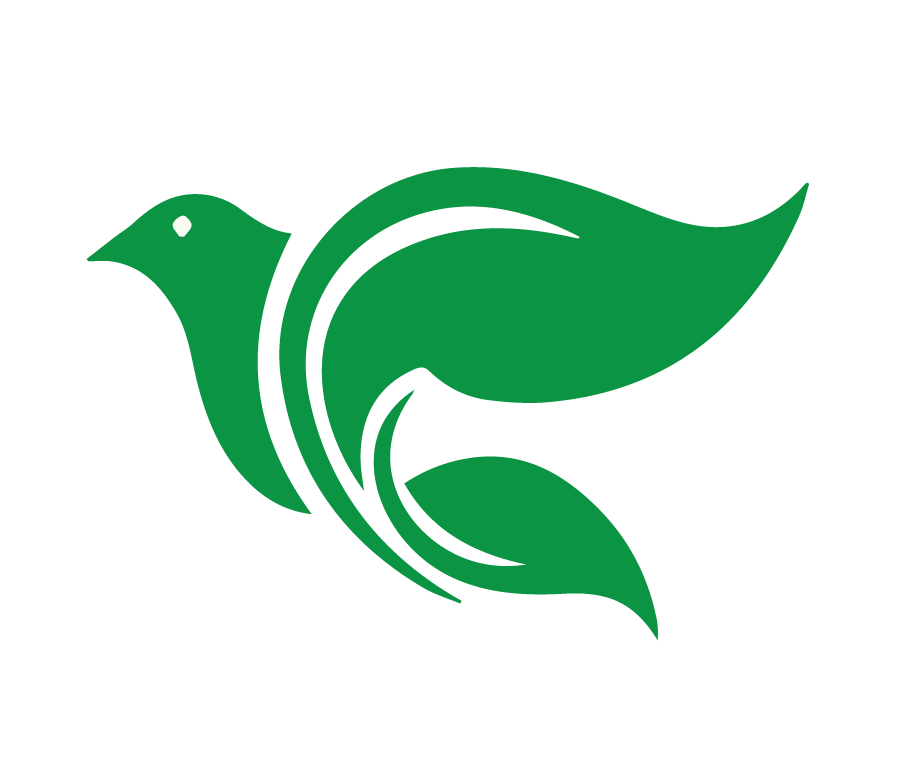 Formar Devociones
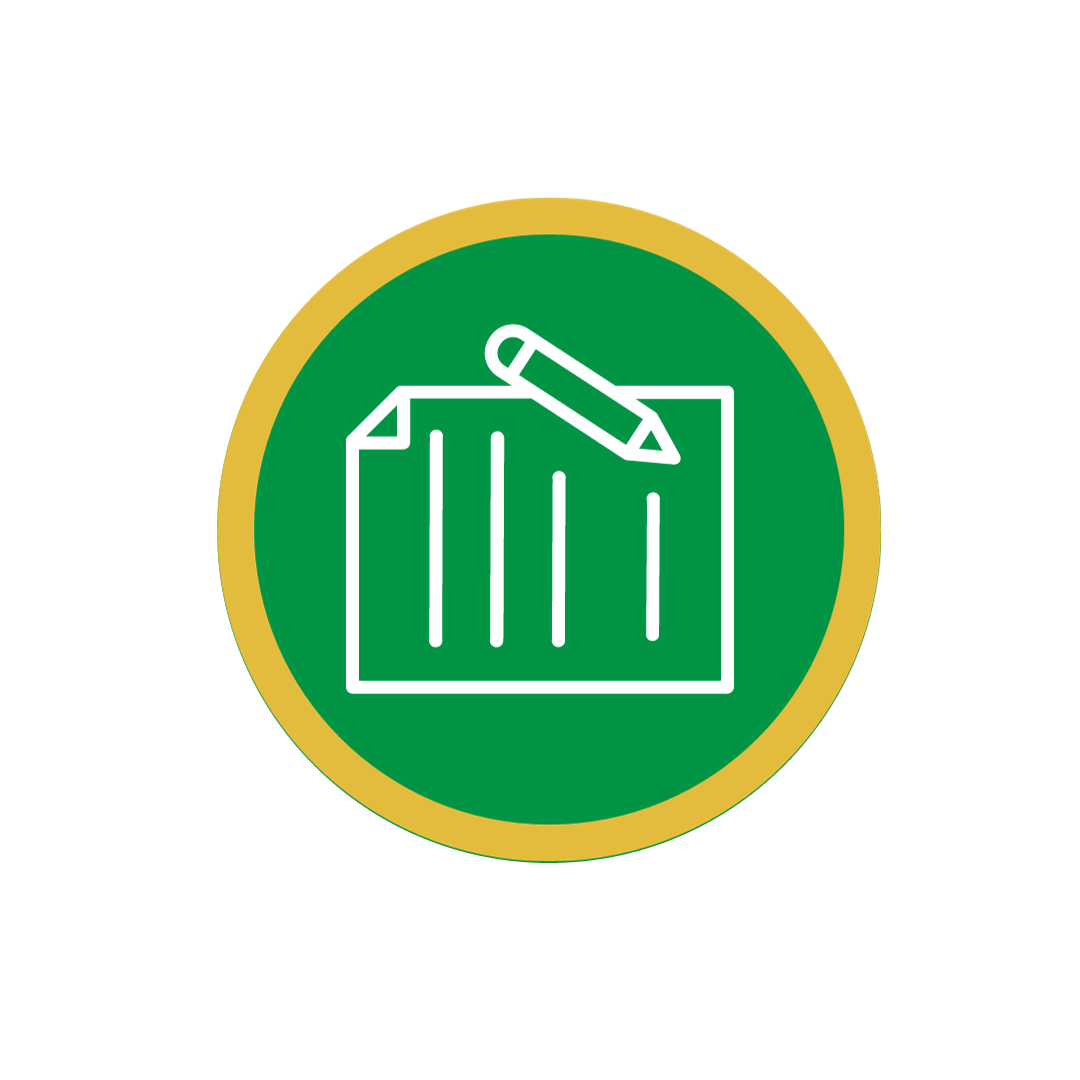 Introducción (CAPTAR)
Texto Bíblico (CONTAR) 
Utilizar las preguntas de CONSOLIDAR.
¿De qué trata esta Palabra? 
¿Qué pecado nos lleva a confesar esta Palabra? 
¿Dónde vemos el amor de Dios en esta Palabra y en nuestras vidas? 
¿Qué quiere Dios que hagamos? 
Y ¿en qué ocasión o situación podríamos utilizar este salmo?  
Oración de conclusión.
[Speaker Notes: Presentar el esquema para formar devociones. En esta sección el profesor presenta el esquema básico de una devoción y después explicará cada una de las partes del esquema. 
Introducción (CAPTAR)
Texto Bíblico (CONTAR) 
Utilizar las preguntas de CONSOLIDAR.
¿De qué trata esta Palabra? 
¿Qué pecado nos lleva a confesar esta Palabra? 
¿Dónde vemos el amor de Dios en esta Palabra y en nuestras vidas? 
¿Qué quiere Dios que hagamos? 
Y ¿en qué ocasión o situación podríamos utilizar este salmo?  
Oración de conclusión.]
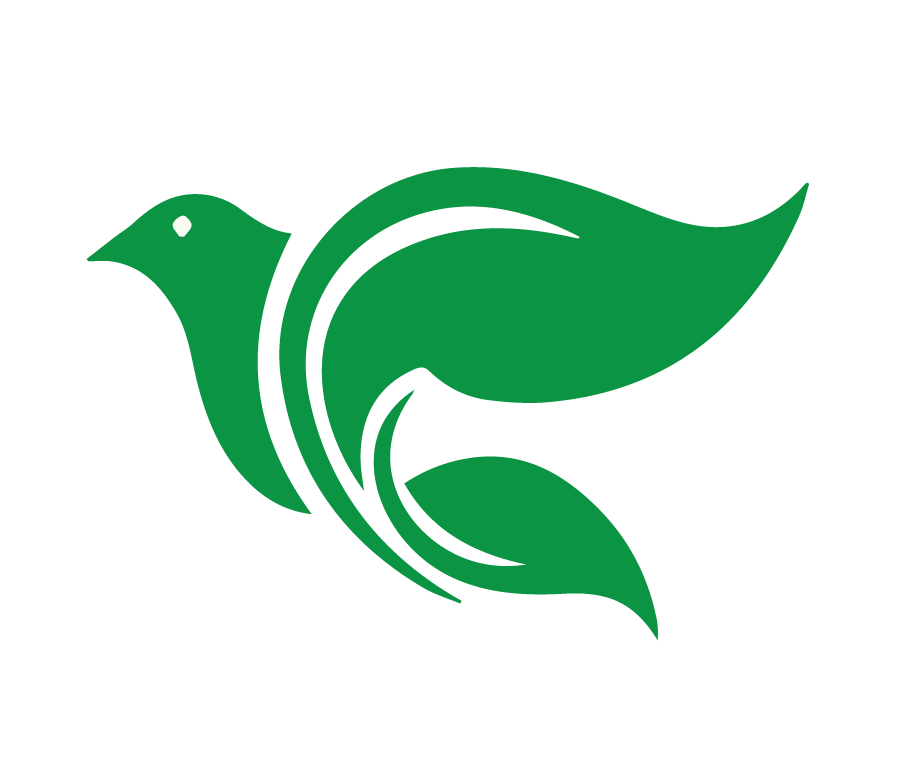 Introducción
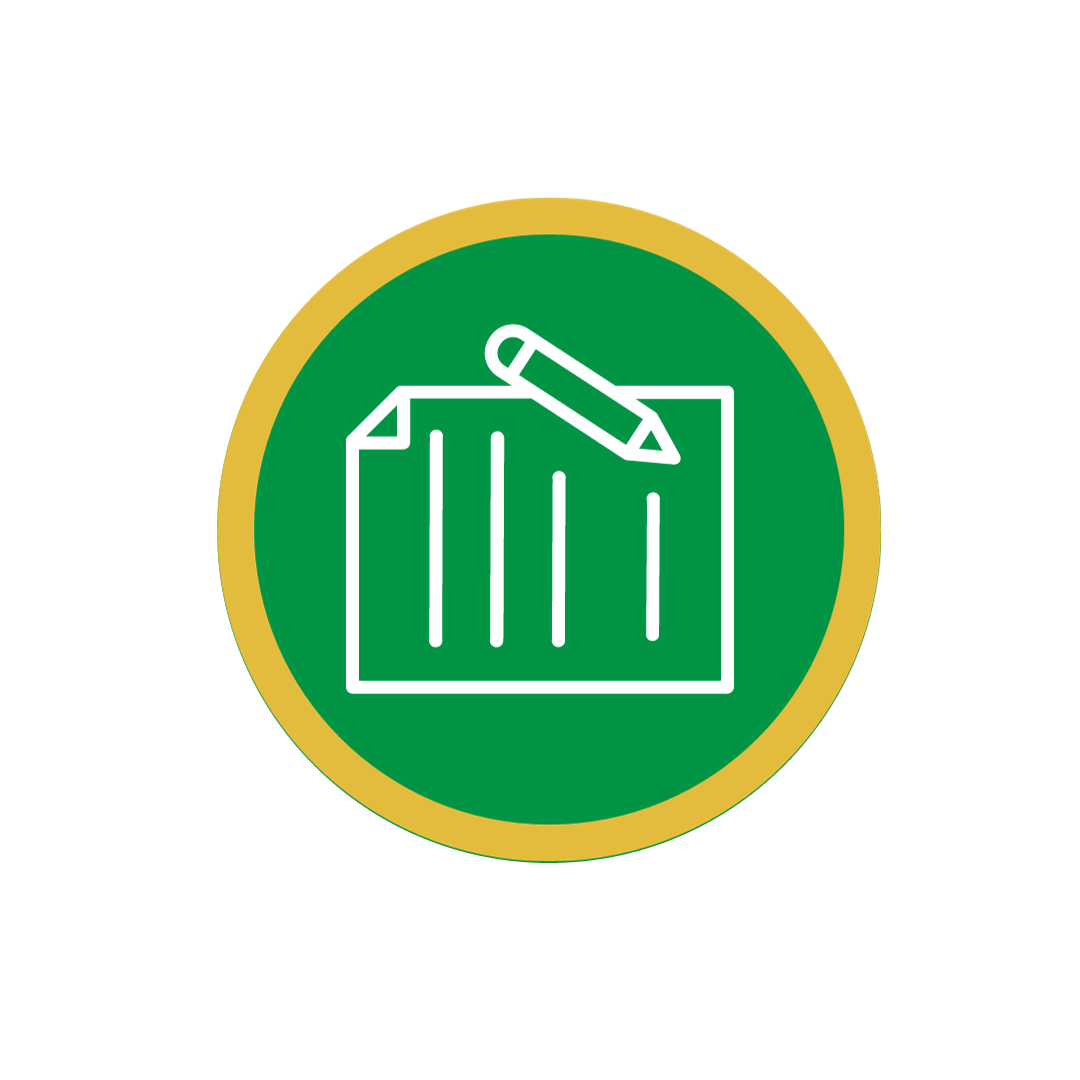 Hacer una oración.
Seleccionar un texto bíblico acorde a la situación; leerlo 2+ veces.
Meditar en el texto respondiendo las 4 preguntas que vimos antes.

Después de que hemos determinado lo esencial del texto, ¿Como vamos a iniciar el  mensaje devocional? Es aquí donde entra CAPTAR.
[Speaker Notes: Explicando cada parte del esquema. Es importante recordar que antes de iniciar con el proceso para escribir o elaborar devociones, es bueno y necesario hacer una oración pidiendo la guía de nuestro Dios para que lo que hagamos sea según su Palabra y según su voluntad, para el beneficio propio y de los que nos escucharan. (Puede ser muy recurrente que olvidemos esto, e iniciemos el proceso pensando que es algo que es nuestra labor, o que somos nosotros los que haremos algo en la gente que escuchará el mensaje) 
Elaborar una introducción. 
Es importante recordar que antes de iniciar con el proceso para escribir o elaborar devociones, es bueno hacer una oración, pidiendo la guía de nuestro Dios para que lo que hagamos sea según su Palabra y según su voluntad, para el beneficio propio y de  los que nos escucharan. 
Buscaremos y seleccionaremos un texto bíblico acorde a la situación. Leerlo dos o más  veces si es posible. 
Meditar en el texto respondiendo las 4 preguntas que vimos antes. ¿De qué trata esta  Palabra? ¿Qué pecado nos lleva a confesar esta Palabra? ¿Dónde vemos el amor de Dios  en esta Palabra y en nuestras vidas? ¿Qué quiere Dios que hagamos? 
Después de que hemos determinado lo esencial del texto, ¿Como vamos a iniciar el  mensaje devocional? Es aquí donde entra CAPTAR. Tal vez utilice unas palabras  personales, puede utilizar una anécdota, usted lo decide; el único consejo es que ayude  a introducir el texto o el tema del que trataremos en el mensaje devocional. 
Nota: No es necesario llevar a cabo el proceso de CONSIDERAR en esta tarea, y en este tipo de mensajes  devocionales. 
Cómo ha visto, el mensaje consta de 4 pasos siguiendo el esquema: iniciando con CAPTAR  que es la introducción, CONTAR, donde leemos el texto seleccionado, las 4 preguntas de  CONSOLIDAR, y una oración para concluir.]
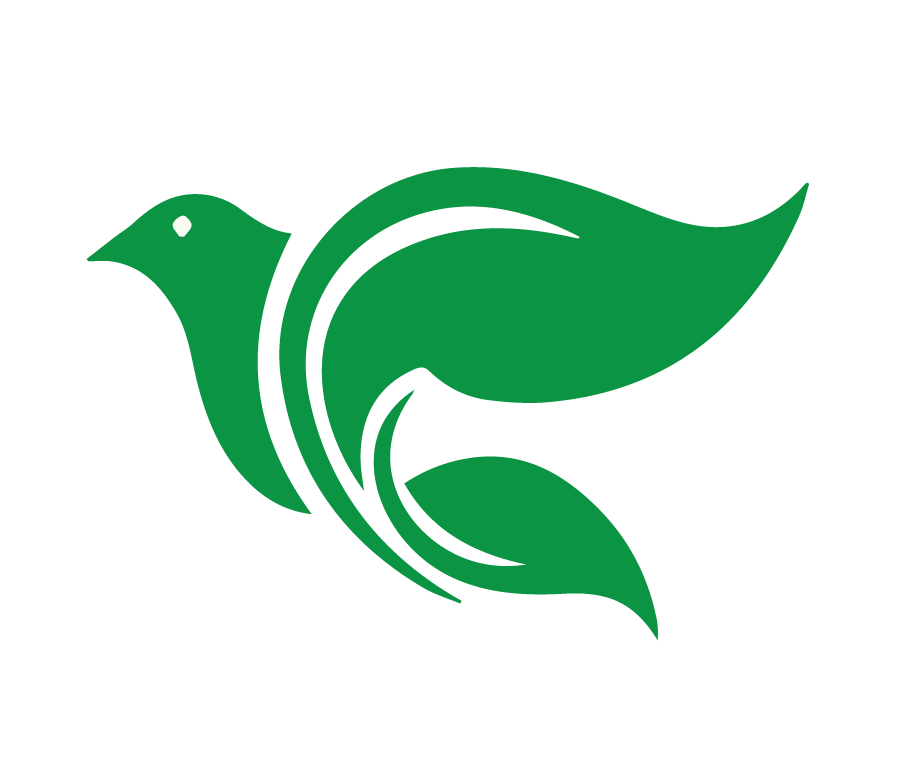 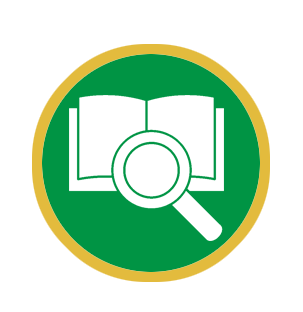 Salmo 103
[Speaker Notes: Aplicar el esquema. Para demostrar de lo que estamos hablando, vamos a aplicar este proceso al caso de la señora con cáncer. Hemos seleccionado el Salmo 103, utilizaremos solo los primeros 4 versículos. Sin embargo el profesor está en la libertad de usar solo uno, o utilizar otro salmo. 
Iniciamos orando que Dios bendiga nuestro estudio de la Palabra. Puede pedir que uno de  los alumnos haga la oración. 
Leamos el Salmo 103. El profesor puede leer el texto o pedir que lo lea un alumno.]
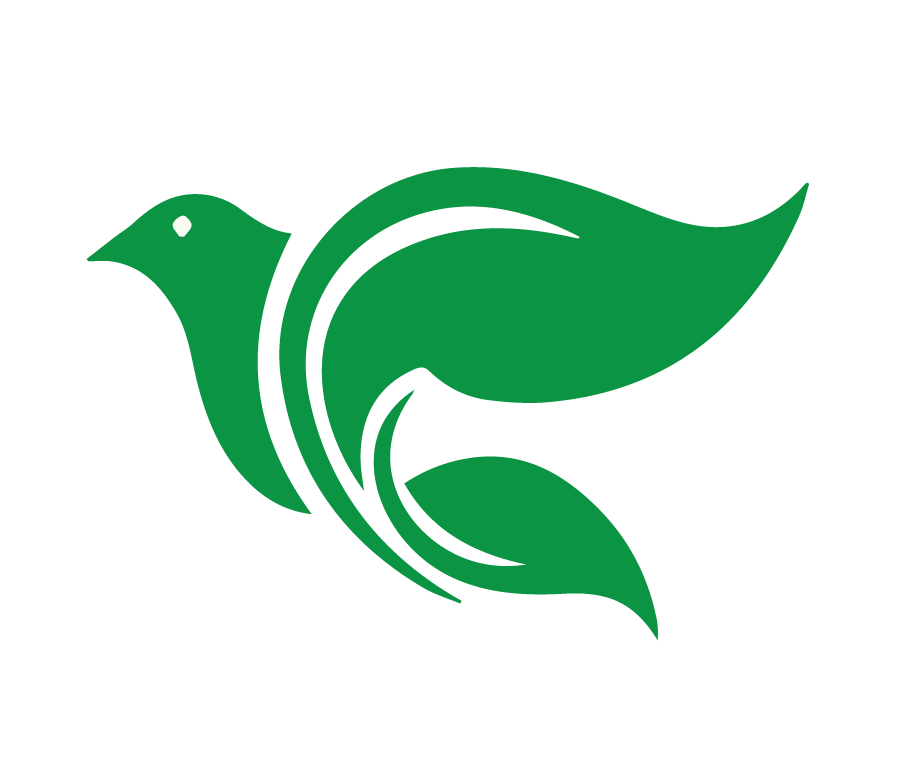 ¿De qué trata esta Palabra?
¿Qué pecado nos lleva a confesar esta Palabra?
¿Dónde vemos el amor de Dios en esta Palabra y en nuestras vidas?
¿Qué quiere Dios que hagamos?
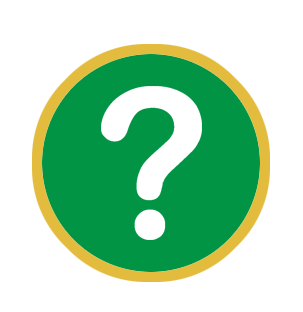 [Speaker Notes: Respondamos las preguntas. De acuerdo a las respuestas el profesor puede utilizar la respuesta que le parezca más conveniente. 
¿De qué trata esta Palabra? El texto trata de mostrar lo que ha hecho Dios por nosotros,  por lo cual en respuesta nosotros le bendecimos con todo nuestro ser, y buscamos no  olvidar lo que nos ha dado. 
¿Qué pecado nos lleva a confesar esta Palabra? Hemos olvidado muchas veces los  beneficios y bendiciones que nos da día tras día nuestro Dios. 
¿Dónde vemos el amor de Dios en esta Palabra y en nuestras vidas? Vemos el amor de  Dios en esta Palabra, que nos recuerda que Dios nos perdona todas nuestras  iniquidades, ha sanado nuestras dolencias, nos ha rescatado del hoyo, y nos corona de  favores y misericordias. Lo vemos reflejado en el sacrificio de nuestro Señor Jesucristo,  quien sufrió nuestras dolencias y mediante su muerte nos ha perdonado nuestros  pecados y nos saca del infierno que merecemos. En nuestra vida podemos verlo  primeramente en el perdón de pecados que nos da por la obra de Cristo, pero también  en que nos ayuda y nos fortalece en nuestras dolencias físicas y espirituales. 
¿Qué quiere Dios que hagamos? Dios quiere que recordemos todas sus bendiciones,  especialmente la salvación ya que tuvo un precio muy alto, la vida de su Hijo Jesucristo,  aun cuando vienen momentos difíciles, él sigue estando con nosotros. ¡Que no  olvidemos las bendiciones en tiempos de prueba!]
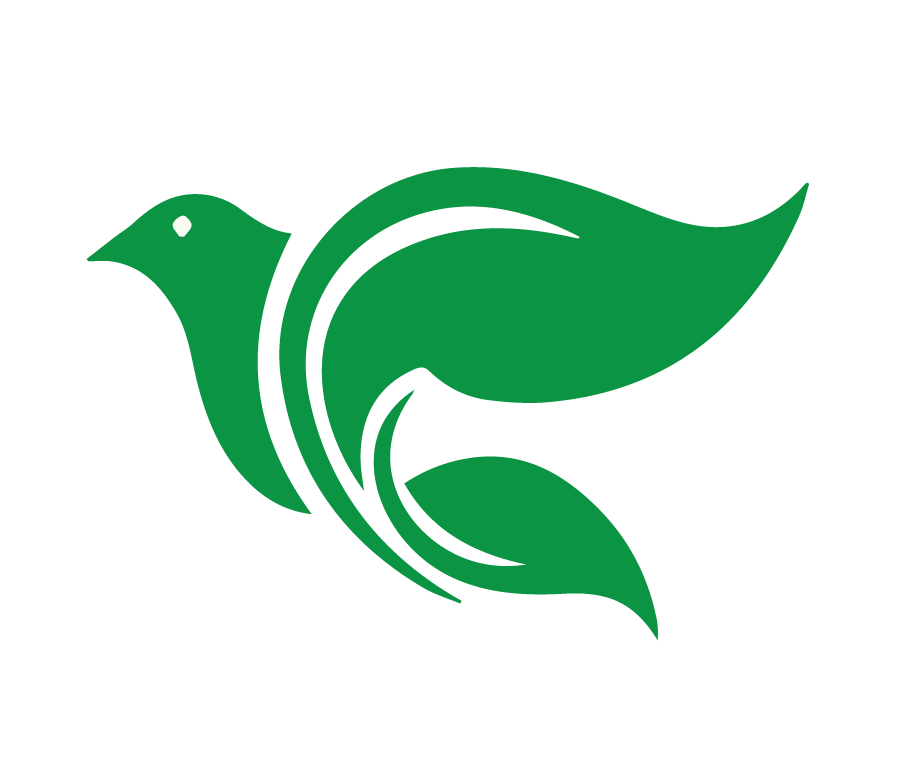 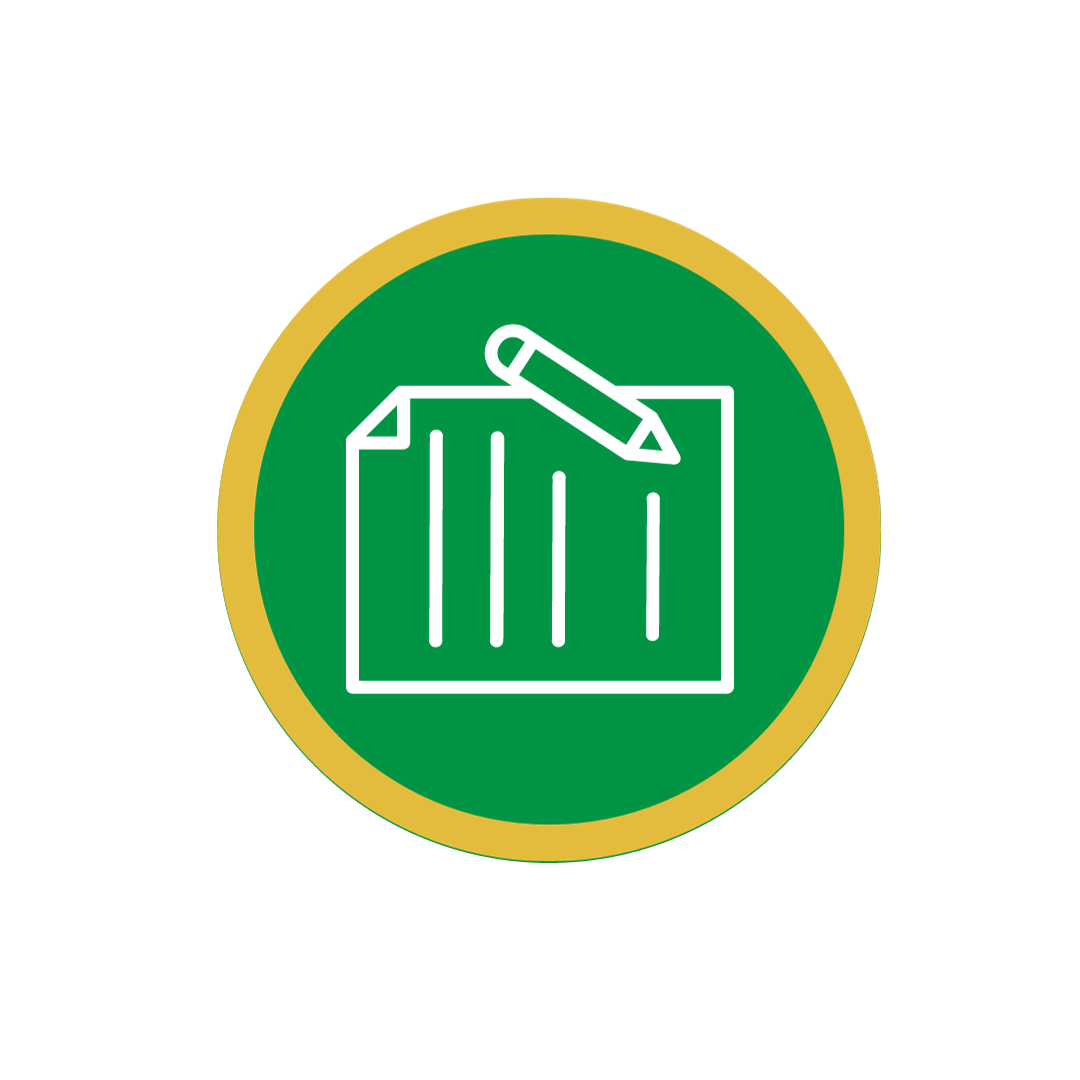 Captar
anécdota
un mensaje personal
permite que los alumnos compartan algo que pueda introducir el tema del texto
[Speaker Notes: Ahora que hemos estudiado el texto, queremos preparar una introducción llamativa. ¿Cómo iniciarías un mensaje así? En esta parte utilizamos CAPTAR, utilizaremos una anécdota, o un mensaje personal, permite que los alumnos compartan algo que pueda introducir el tema del texto. Un ejemplo simple  es el siguiente: Normalmente los seres humanos recordamos ciertas cosas que marcan nuestra vida, pero desafortunadamente las cosas que son más fáciles de recordar son las negativas, y cuando estamos pasando por momentos malos, nos olvidamos de las cosas buenas que hemos pasado, piensa un momento; cuando tu mejor amigo, no puede ayudarte en una situación difícil, no pensamos en todas las veces que nos ha ayudado, sino en ese momento que no pudo. Lo mismo pasa con nuestra relación con nuestro Dios, vemos la enfermedad, y parece como que no está ayudando, y olvidamos todas las grandes bendiciones que nos ha dado, especialmente que ha dado la salvación y la vida eterna por el sacrificio de su Hijo.]
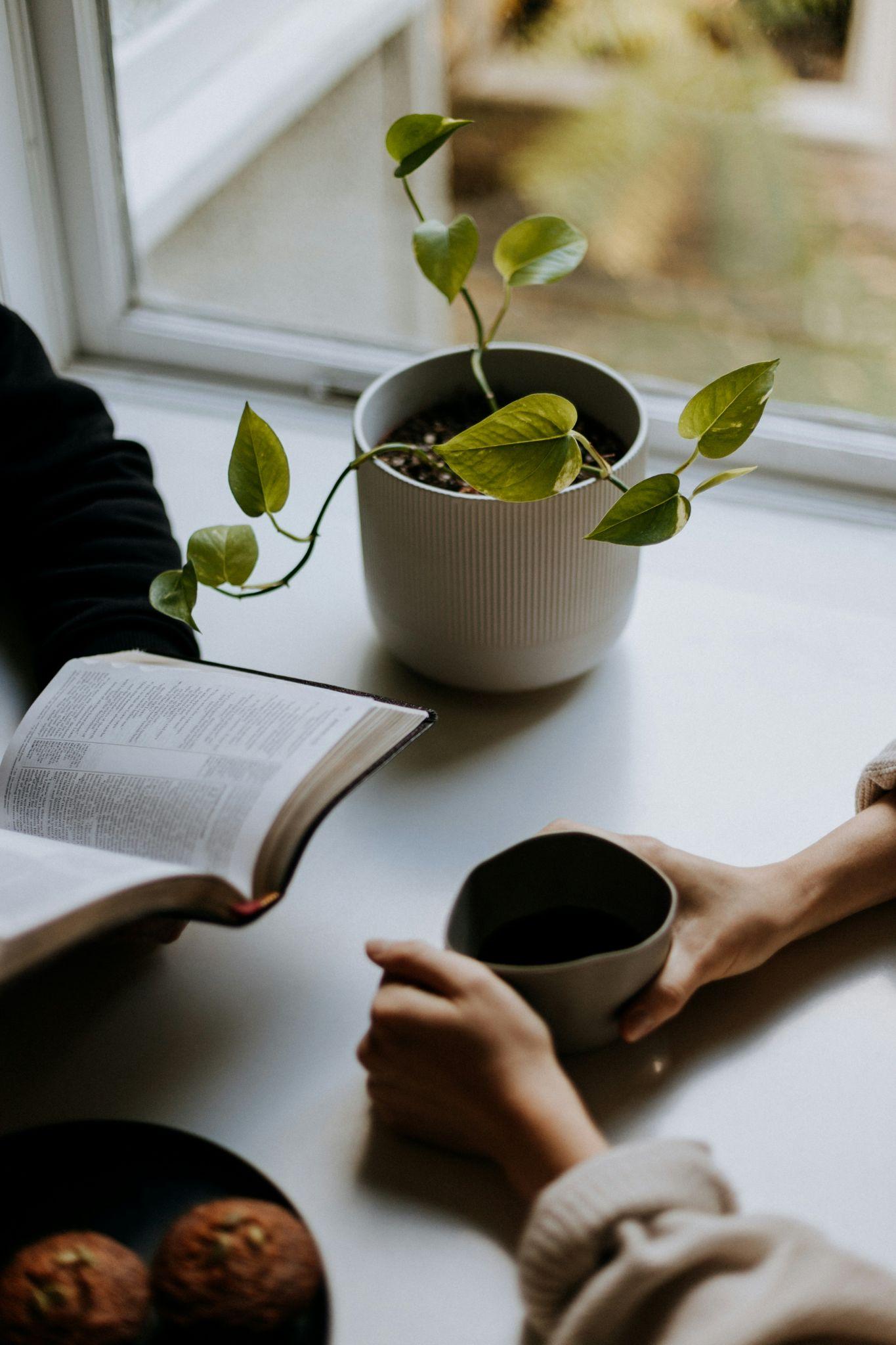 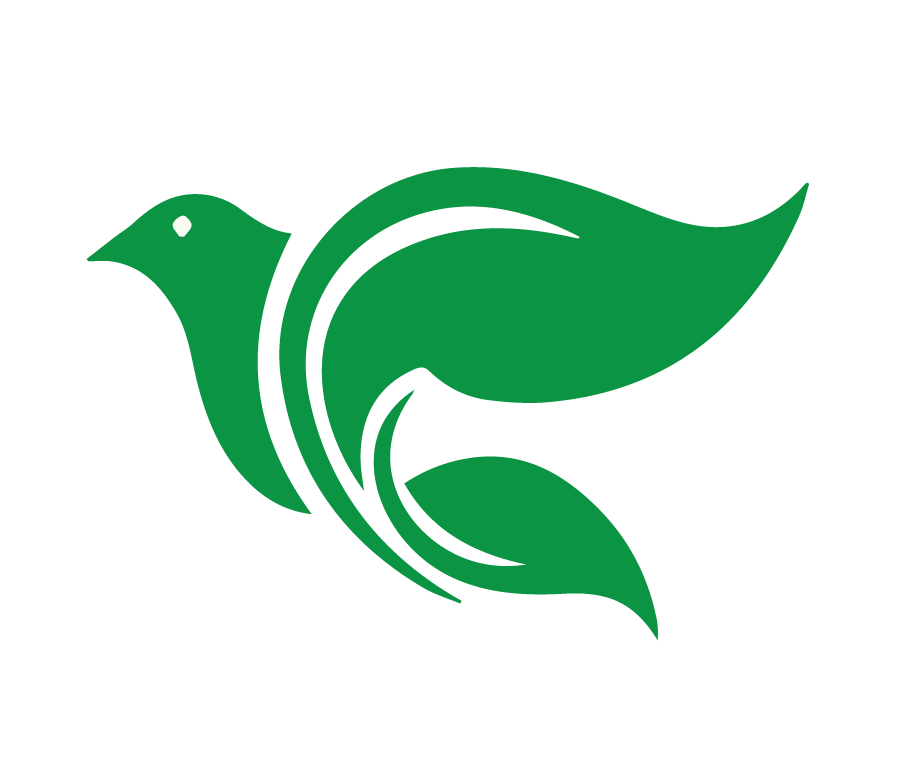 [Speaker Notes: Creando un “directorio”. Durante el curso los alumnos crearán un tipo de directorio de situaciones en que quisiéramos compartir la Palabra. Para esta actividad se puede dividir el grupo en grupos pequeños.]
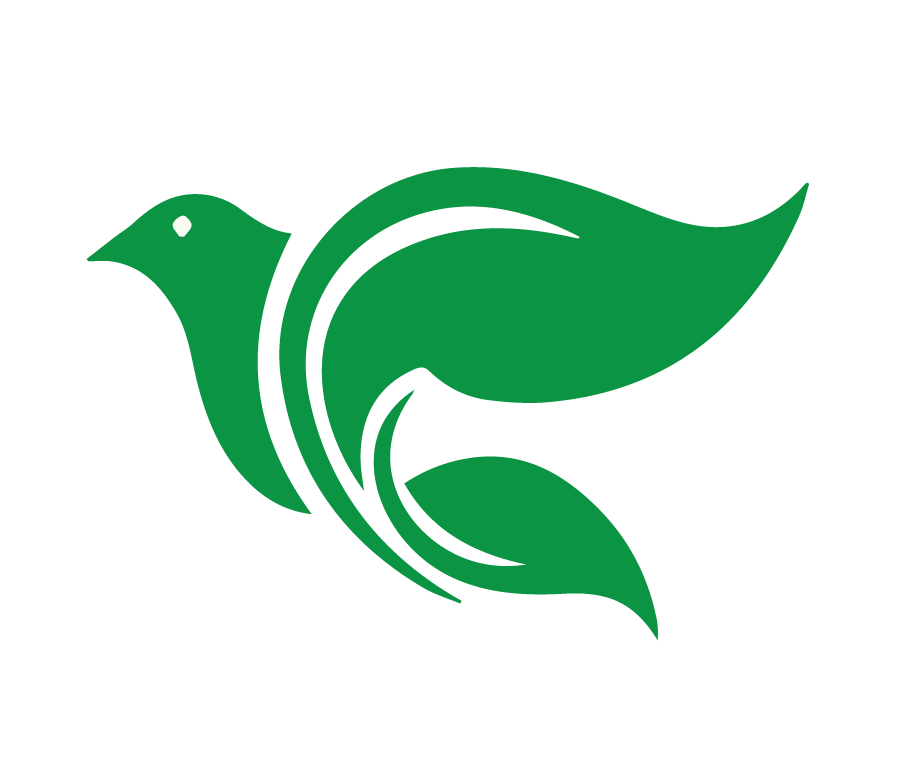 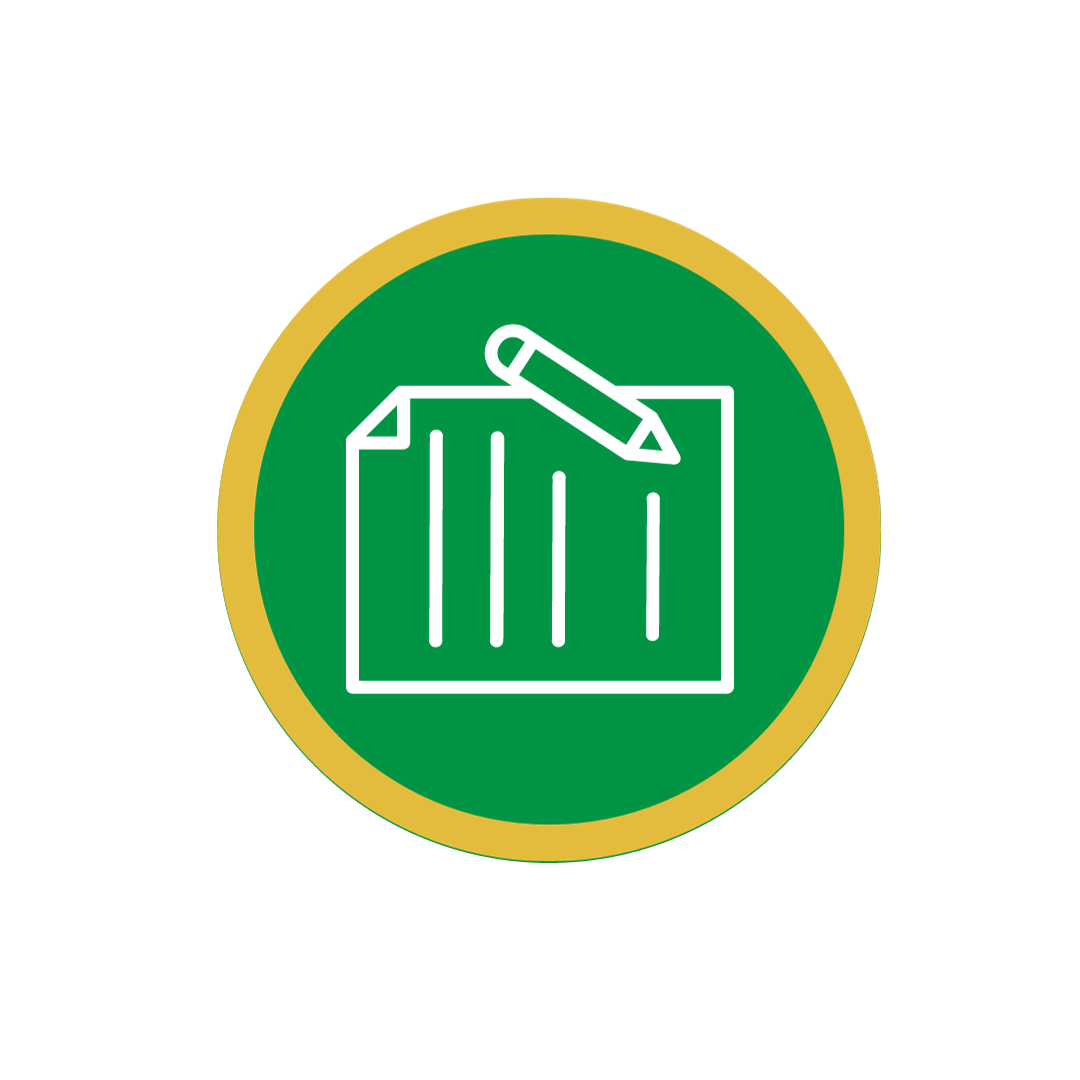 Crear un Directorio
Hacer una  lista de todas las situaciones que quisiéramos estar listos para compartir la Palabra  de Dios mediante un mensaje devocional.
Proyecto Final
[Speaker Notes: Harán una lista de todas las situaciones que quisiéramos estar listos para compartir la Palabra  de Dios mediante un mensaje devocional. 
Puede iniciar con lo que ya tenemos, (los 2 ejemplos que se vieron en el video y que hemos  utilizado en este día) Velorio o funeral y visitar a un enfermo 
¿Qué otras situaciones podemos mencionar? Abajo está una lista de algunos ejemplos, se  utilizarán los que los alumnos propongan. Puede ayudar con algún ejemplo si piensa que es  importante incluirlo. 
Aniversario 
Cumpleaños 
Graduación 
Miedo 
Ansiedad/estrés 
Angustia 
Cargado de pecados 
Crisis 
Depresión 
Desastre y peligro 
Desánimo 
Traición 
Dejando casa 
Soledad 
En necesidad de guía 
Vencido 
Necesita protección 
Tentación 
Cansado 
Preocupado 
Iniciando el proyecto final. Parte del proyecto final es que a base de la lista que acaban de escribir,  llenarán este directorio con un salmo apto para cada ocasión. Para ello, se les recomienda pensar en  este directorio mientras van leyendo el salmo de cada día.]
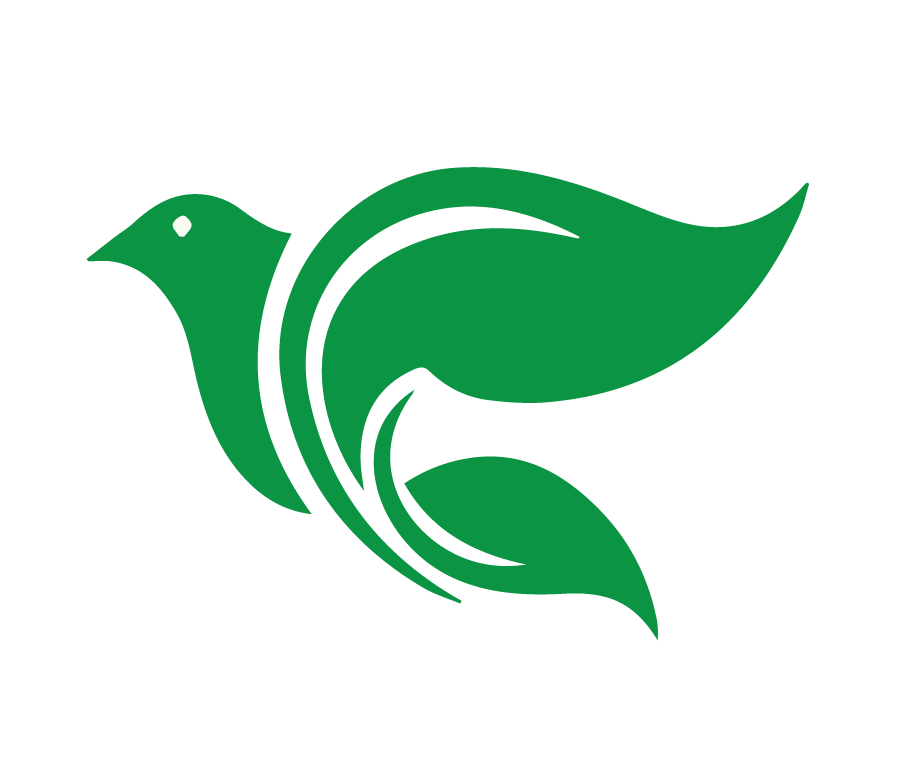 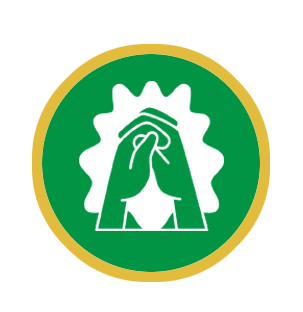 Oración o bendición
[Speaker Notes: Una oración o una bendición]
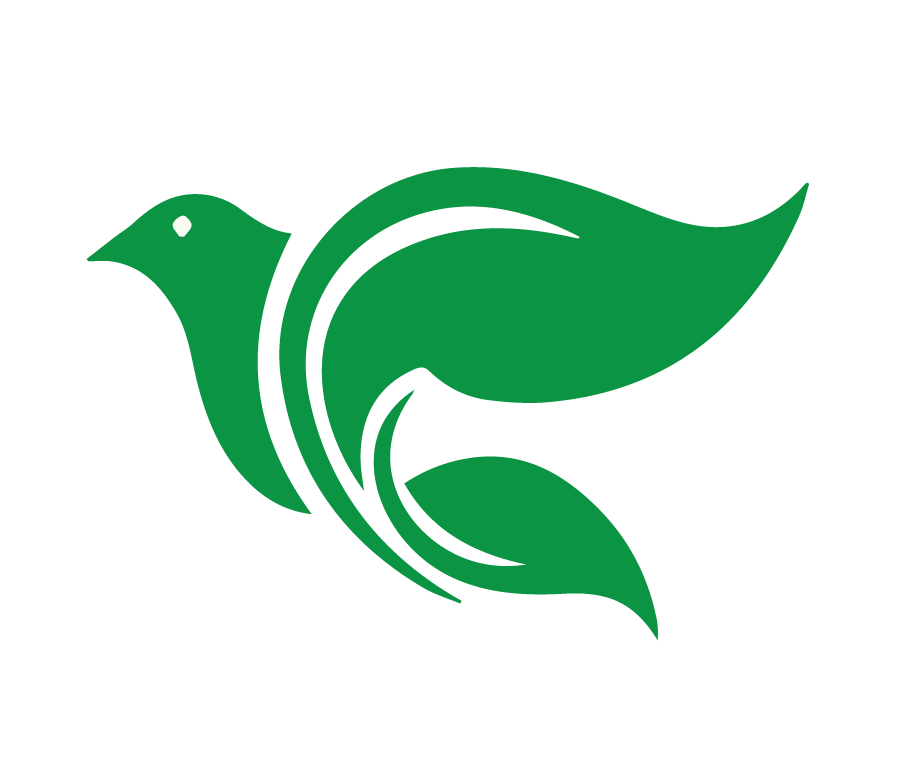 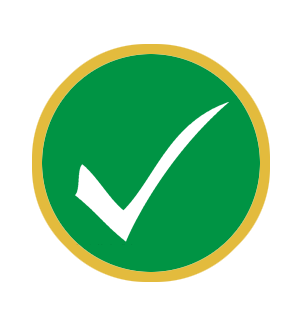 Tarea
en el grupo de WhatsApp
[Speaker Notes: Recuerde a los alumnos sobre la tarea para la siguiente clase.]
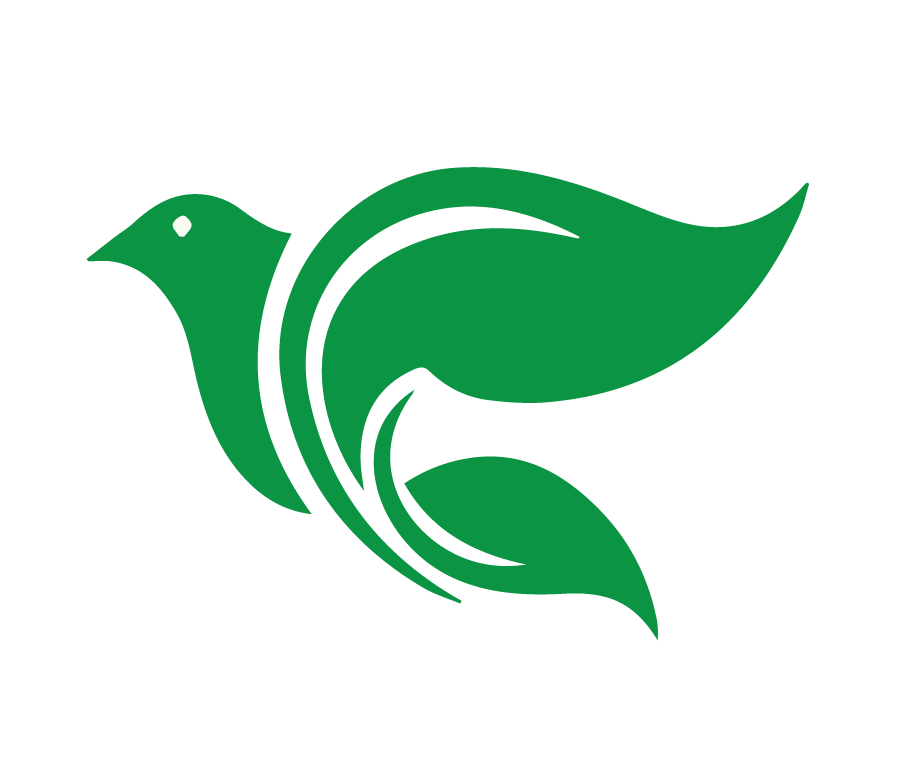 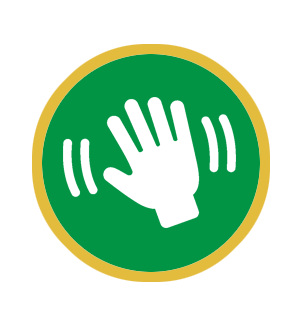 Despedida
[Speaker Notes: Permita que cada persona se despida de la clase.]
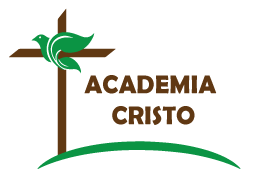 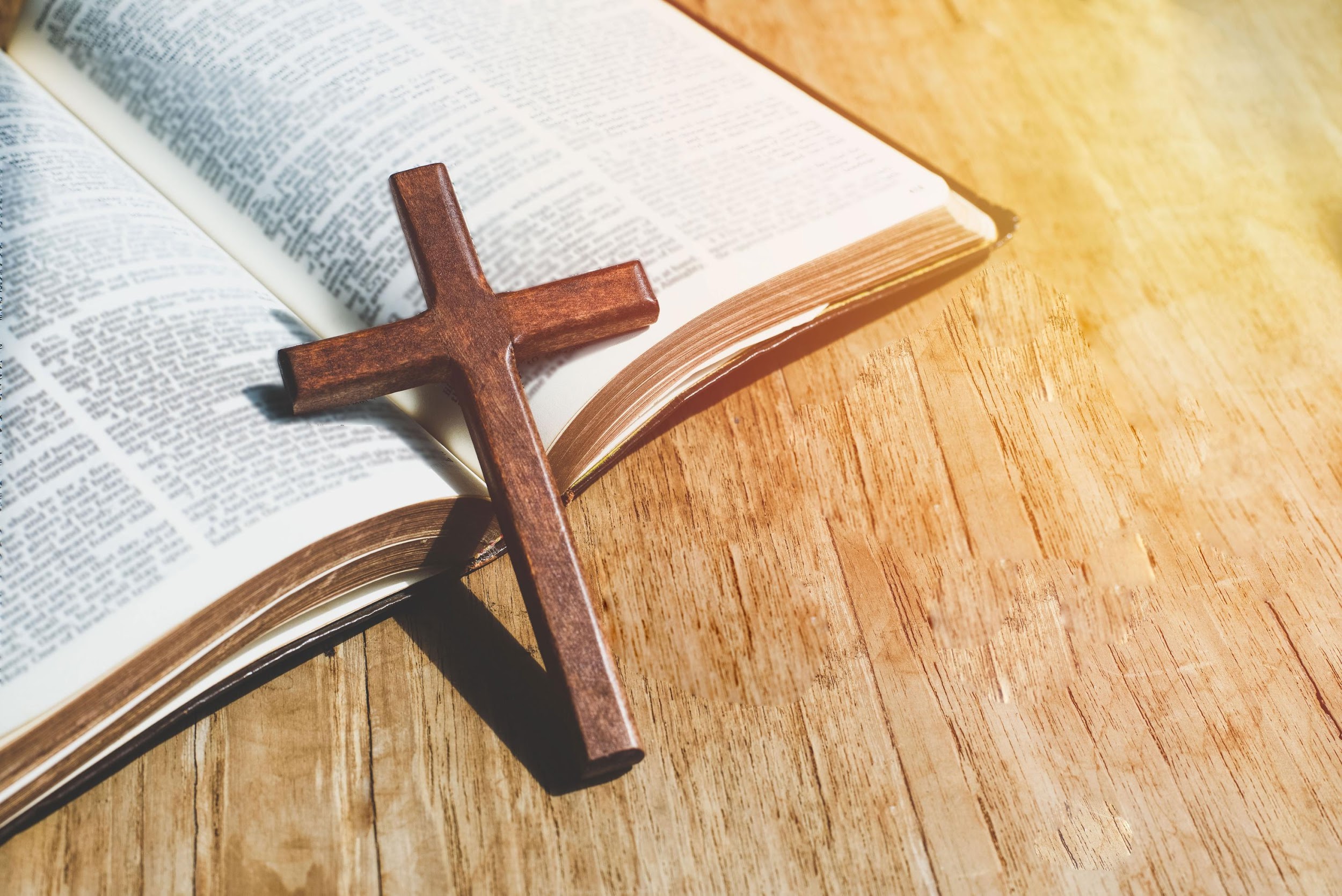 ACADEMIA
CRISTO